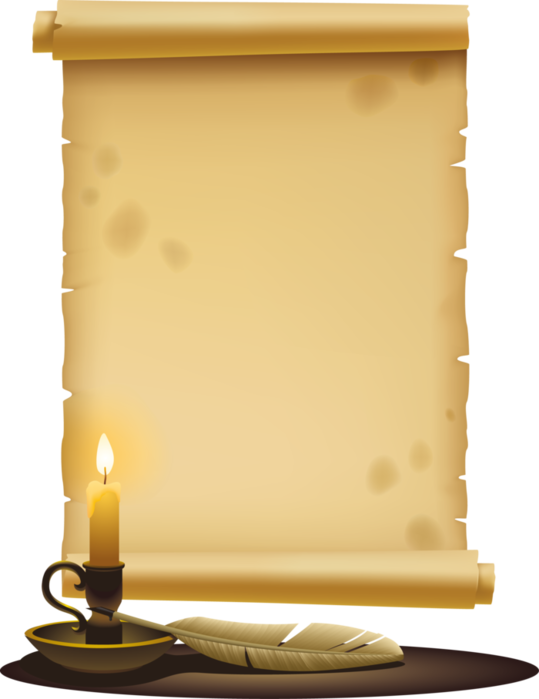 Расшифруй слово, пользуясь табличкой.
7 3 5 10 5 3 1 12
Таблица-помощник:
Тема занятия:
СИНОНИМЫ
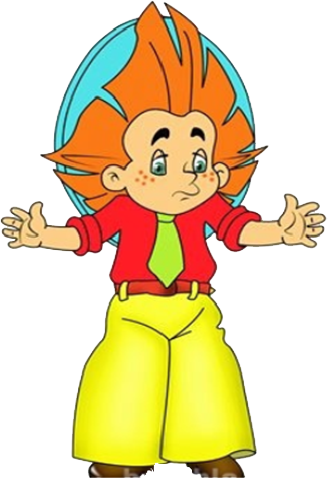 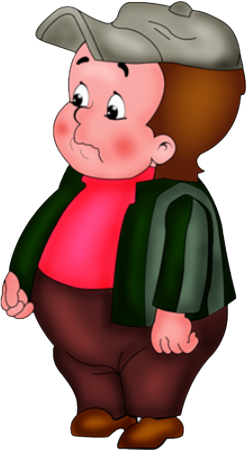 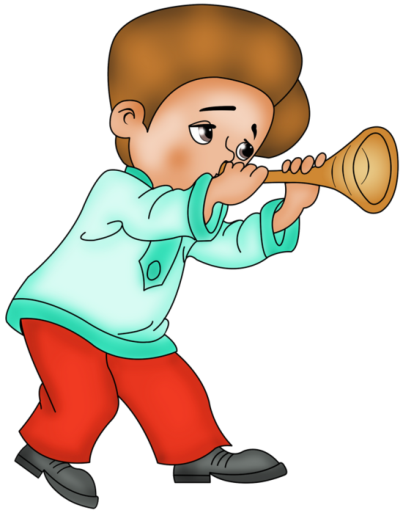 МОУ «Каменская ОСШГ №2»
Для 3 класса
Учитель- логопед 
Мельник Марина Ливиевна
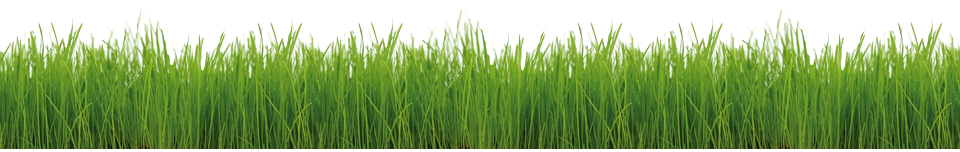 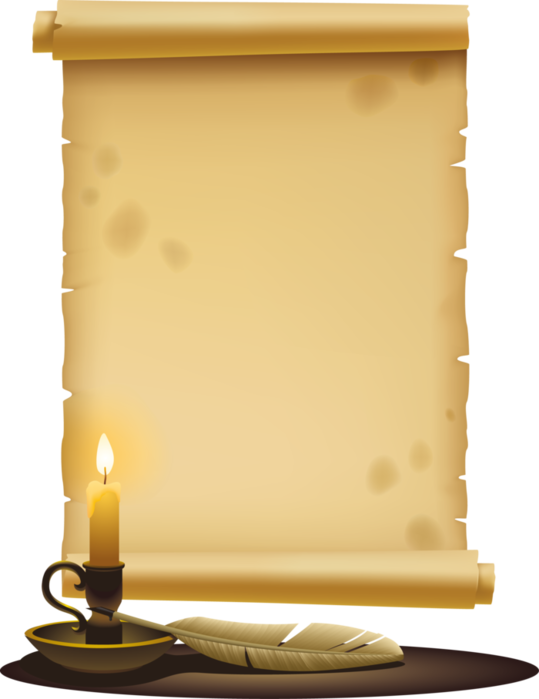 ПОГОВОРИЛИ…
Встретил я одного приятеля. Давно не виделся с ним.
- Как живешь? – спрашиваю.- Нормально, - отвечает.- А с учебой как?- Нормально.- Ты, говорят, болел. А сейчас нормально?- Нормально.- Хорошо, значит?- Ну я же говорю - нормально.- Странно ты говоришь…- Почему? Нормально говорю.- Ты считаешь, нормально?- Нормально.
«Да, - подумал я, - Странно. А ведь когда-то был вполне нормальным человеком».
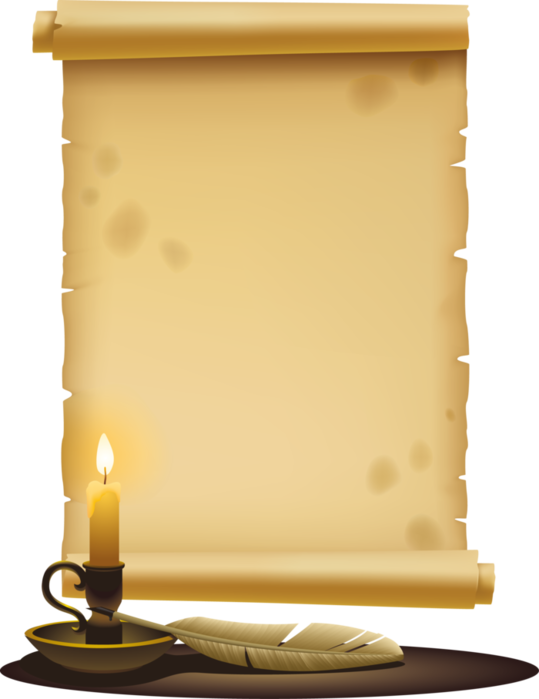 Встретил я одного приятеля. Давно не виделся с ним.
- Как живешь? – спрашиваю.- Хорошо, - отвечает.- А с учебой как?- Все отлично.- Ты, говорят, болел. А сейчас нормально?- Сейчас я здоров.- Хорошо, значит?- Ну я же говорю – хорошо себя чувствую.- Странно ты говоришь…- Почему? Правильно говорю.- Ты считаешь, нормально?- Нормально.
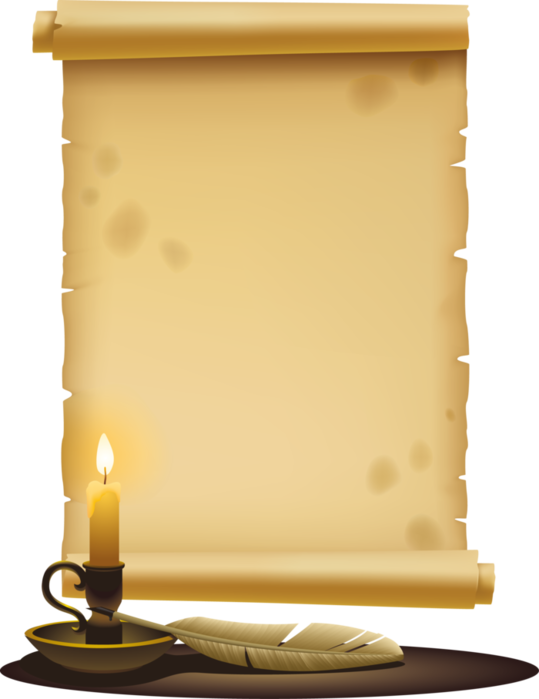 Игра «Найди пару».
Алфавит      Аккуратный
Красный      Пламя
Огонь           Скакать
Шалун         Печальный
Чистый        Кидать
Грустный     Алый
Лошадь       Конь
Прыгать      Озорник
Бросать      Азбука
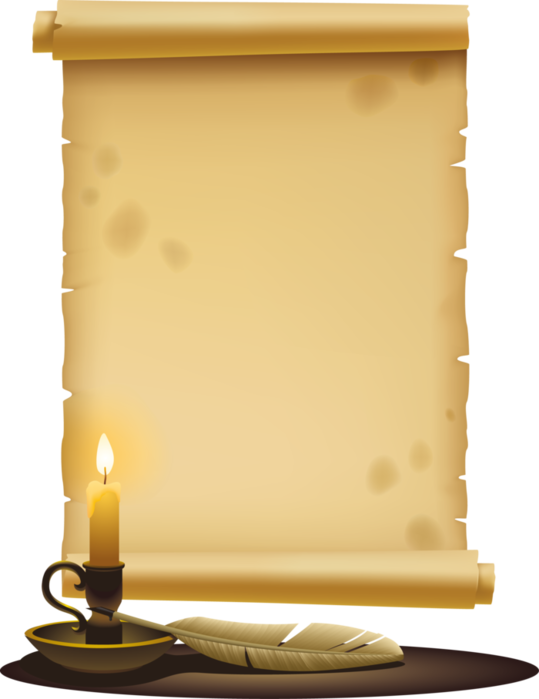 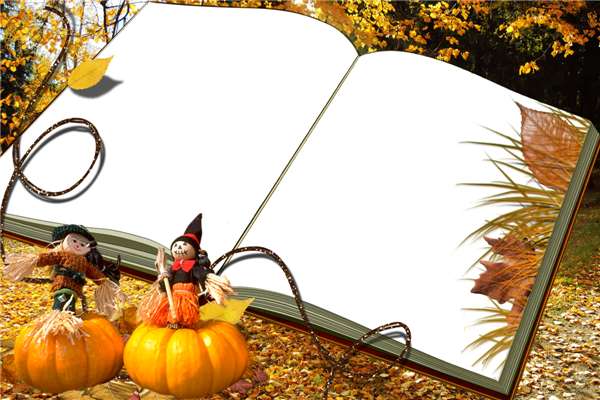 Что такое синонимы?

- это слова, 
разные по звучанию и 
написанию, но близкие 
по значению.
Для чего используют 
      синонимы в речи?

Благодаря их 
использованию речь 
становится богатой, яркой, 
выразительной, без повторов.
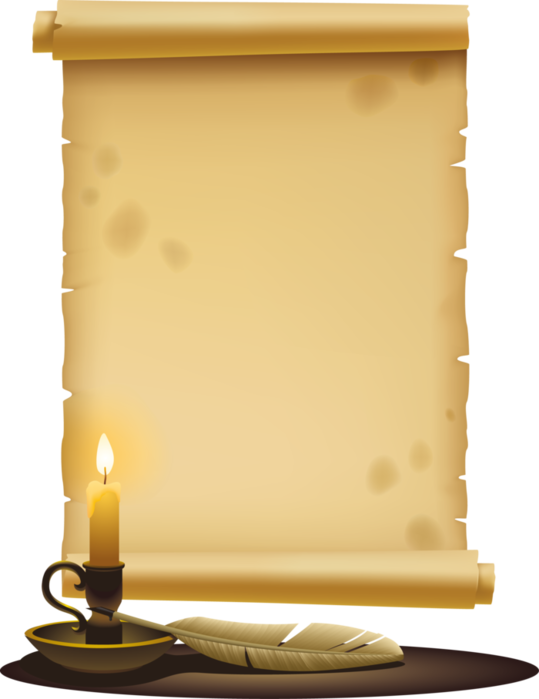 Задание №3
-Найти синоним к слову огромный:
а) громадный; б) высокий; в) большой.
-Подбери синоним к слову румяный:
а) бледный; б) светлый; в) краснощёкий.
Запишем в тетрадь слова-синонимы.
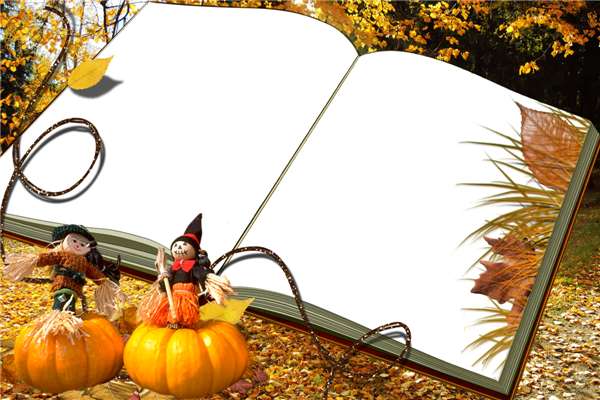 Физкультминутка
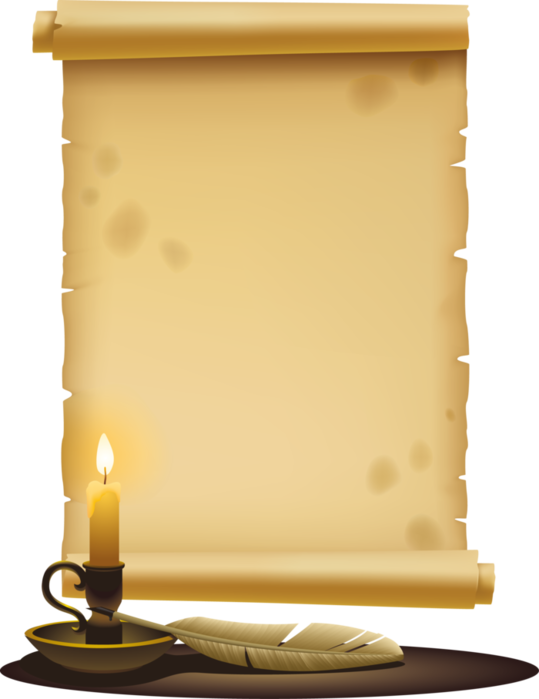 «Найди недостатки в тексте».
На опушке леса показался медведь. Он подошёл к зарослям малины и стал лакомиться ягодами. Вдруг он застыл на мгновение. Затем он бросился назад, в лес.
(Зверь, косолапый, Топтыгин)
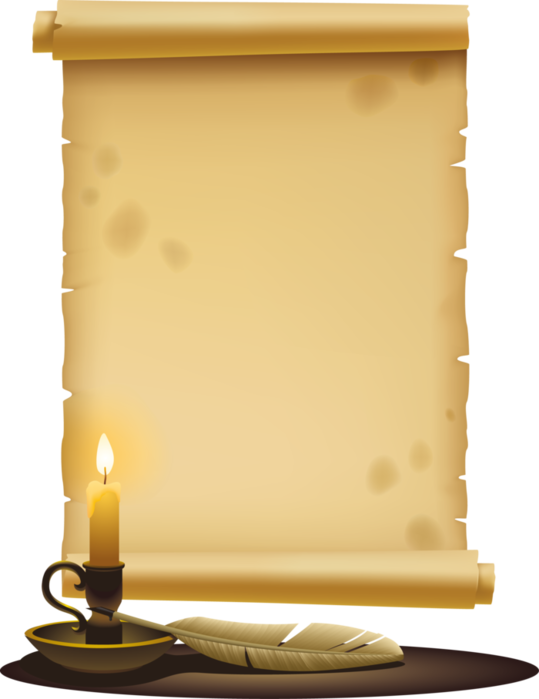 Прочитаем текст
Весной
	Пришла весна. Растаял снег. Дети выб…жали на улицу. Малыши играют в песочнице. Ребята постарше катаются на велосипедах. Вес…ло д…творе в…сной.
Задание: 1) Вставьте пропущенные буквы.
2) Подчеркните в тексте слова-синонимы.
3) Ответьте на вопросы:
-каким словом лучше всего назвать детей, которых водят в детский сад?
-какими словами можно назвать учеников 3 класса?
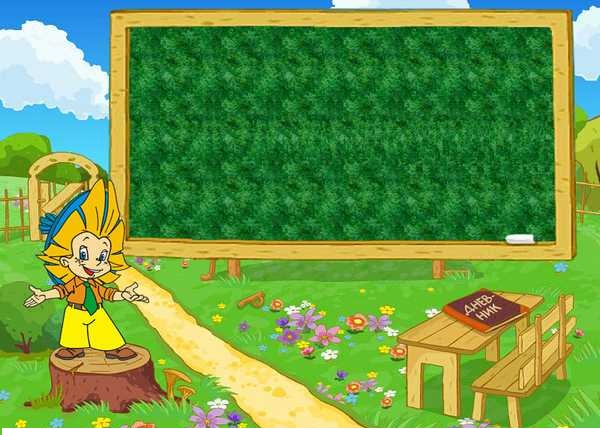 Дети! Чтите
товарища
c товарищем!
Слова для справок: друзья, уважать, друг.
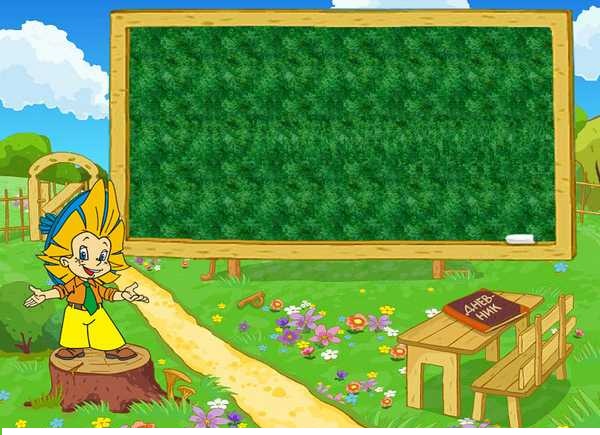 Друзья! Уважайте друг друга!
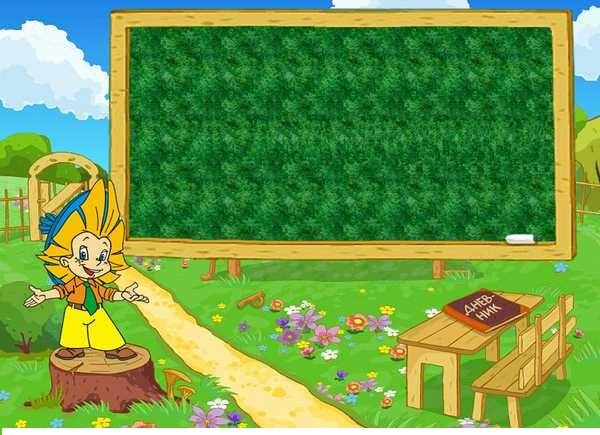 МОЛОДЦЫ!